SiBILA: модел за оценка на въздействието от европейските структурни и инвестиционни фондове (ЕСИФ) върху основни макроикономически показатели на национално ниво
МИНИСТЕРСТВО НА ФИНАНСИТЕ
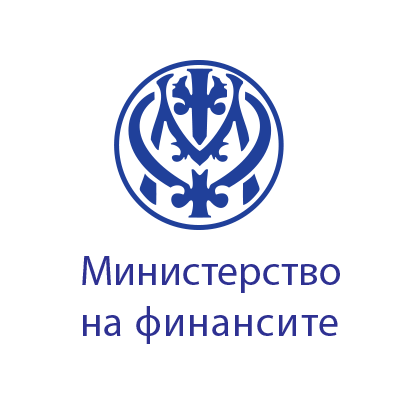 Съдържание на презентацията
Кратка предистория на модела
Актуализация на модела
Общи методологични бележки – SIBILA 2.0
Входни данни
Решаване на модела
Основни макроикономически показатели
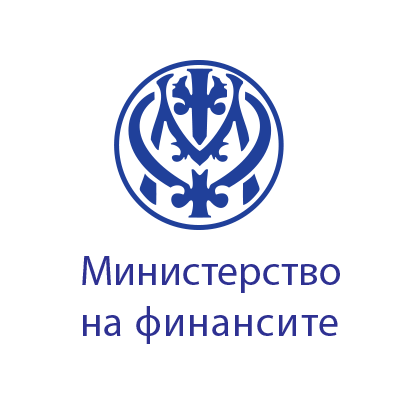 Кратка предистория на модела
Първата версия е изготвена през 2011 г. с данни до 2010 г.

 Следвани са добрите практики, приложени за други държави

Обхваща програмния период 2007-2013, отчита и правилото n+2
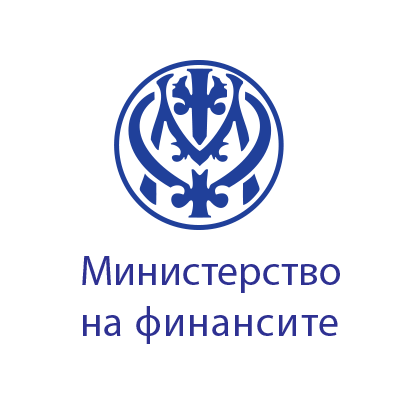 Актуализация на модела (1)
Настъпили значителни промени в икономическата среда (външна и вътрешна) от 2011 г.
 Актуализирани статистически редове 
 Нови допускания за развитие на външната среда в хоризонта на планиране
 Нов програмен период (2014-2020 г.), правило n+3
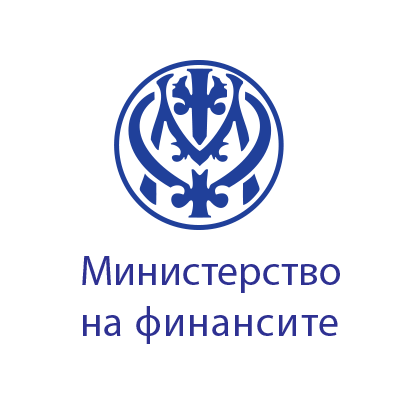 Актуализация на модела (2)
Включване на ЕЗФРСР и ЕФМДР
 Разширени функционалности на модела - възможност да бъдат извършвани оценки на ниво тематични цели от Споразумението за партньорство, оперативни програми и приоритетни оси на програмите на национално ниво
 Най-общо: подобряване на оценките и прогнозите за въздействието, разширяване на възможностите за оценка и анализ, по-качествено подпомагане на процеса на програмиране
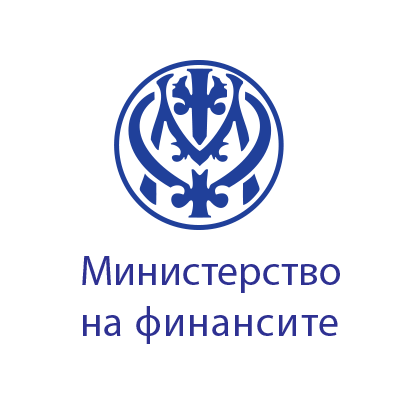 Общи методологични бележки върху SIBILA 2.0 (1)
Запазени са основните принципи на моделиране от SIBILA 1.0
Интегрират се данните за европейските средства за двата програмни периода
Икономиката е разгледана както от страна на търсенето, така и от страна на предлагането
Разпределението на европейските средства по фактори на търсенето и предлагането е извършено така, че възможно най-точно да отразява същността на въздействието
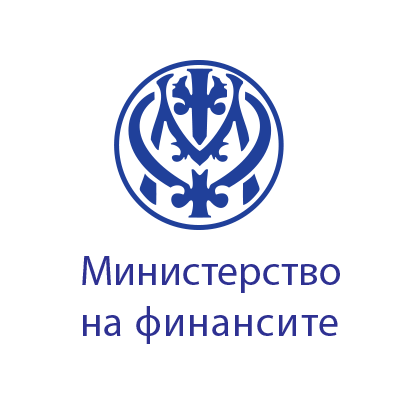 Общи методологични бележки върху SIBILA 2.0 (2)
Обхванати са четирите основни сектора на икономиката – реален, паричен, фискален и външен
Моделът работи с годишни данни за основните макропоказатели, както и с информация за извършените реални плащания по оперативните програми по линия на ЕСИФ
Дава възможност за проследяване на ефекти от интервенциите  по линия на ЕСИФ до 2023 г.
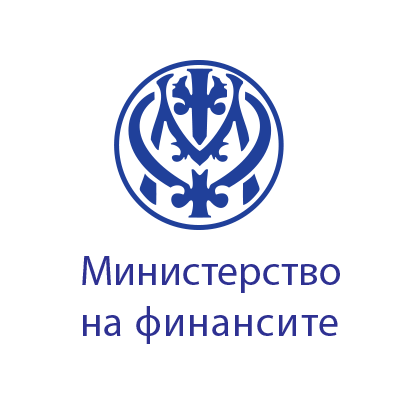 Входни данни (1)
Разходи по линия на ЕСИФ разпределени по основни икономически категории - съвкупно предлагане (производствени фактори):
Капитал – разходи за придобиване на машини, оборудване, сгради и т.н.
Технологии – разходи за научно-развойна дейност, технологично развитие, информационно-комуникационни технологии, повишаване на качеството на средата и производителността в публичния и частния сектор
Човешки капитал – разходи за обучения на заети и безработни и повишаващи качеството и нивото на образование
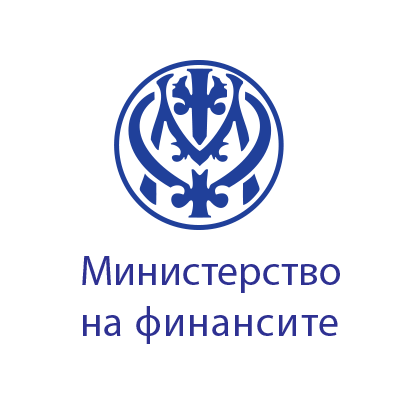 Входни данни (2)
Труд – разходи за включването в работната сила на лица, които не са били икономически активни и за разкриването на нови работни места
Инфраструктурен капитал – разходи за изграждане на нова и възстановяване на съществуваща инфраструктура (пътна, инфраструктура, свързана с опазване на околната среда, енергийна инфраструктура, в т.ч. свързана с енергийна ефективност и адаптацията към изменението на климата и превенцията и управлението на риска, градска, културна, спортна и т.н.)
Разходи по линия на ЕСИФ разпределени по фактори на търсене - частни и публични инвестиции, публично потребление
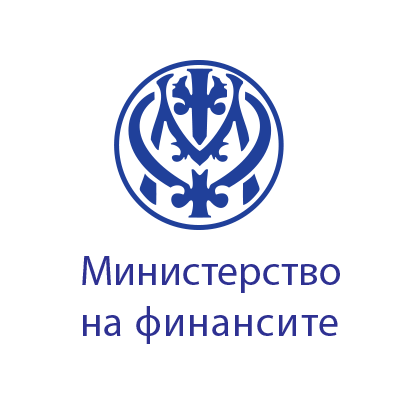 Решаване на модела (1)
Моделът е симулационен, а не прогностичен
 Основен сценарий: включва средствата от европейските фондове
 Алтернативен сценарий: изключва средствата от европейските фондове изцяло 
 Разликата между двата сценария дава информация за ефекта от ЕСИФ
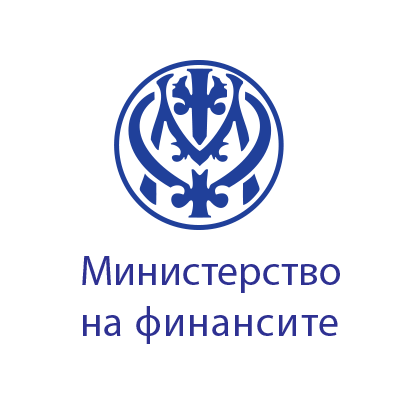 Решаване на модела (2)
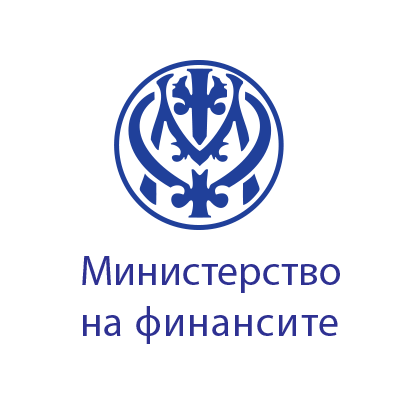 Основни макроикономически показатели на национално ниво, върху които се изчислява въздействието от ЕСИФ
Реален сектор - нетен ефект върху БВП, частното потребление, правителственото потребление, частните инвестиции, правителствените инвестиции, износа, вноса и др.
Пазар на труда – нетен ефект върху работната сила, заетостта, безработицата, коефициента на безработица, средната работна заплата
Инфлация – нетен ефект върху хармонизирания индекс на потребителските цени
Фискален сектор – нетен ефект върху бюджетния баланс
Външен сектор – нетен ефект върху текущата сметка
Благодаря за вниманието!